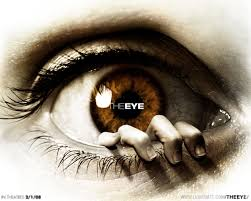 The eye
By 
Professor Dr . Hala El-mazar
The eye is the organ of vision

Photosensitive: detect light and convert it into electro-chemical signals that travel in neurons

The eyes located in bony cavities in the skull called orbits
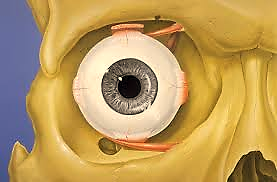 2
Histologically each eye is composed of three layers (tunics):
1- The external layer (fibrous) composed of:
                                                                Cornea
                                                                 Sclera

2- The middle layer (vascular, muscular, pigmented) composed of:
                                                                   Iris
                                                                  Ciliary body
                                                                  Choroid

3- The inner layer (nervous) composed of: Retina  
                                                                                    Pigmented epithelium 
                                                                                     Neural layer
3
layers
Layers (tunics) of the eye
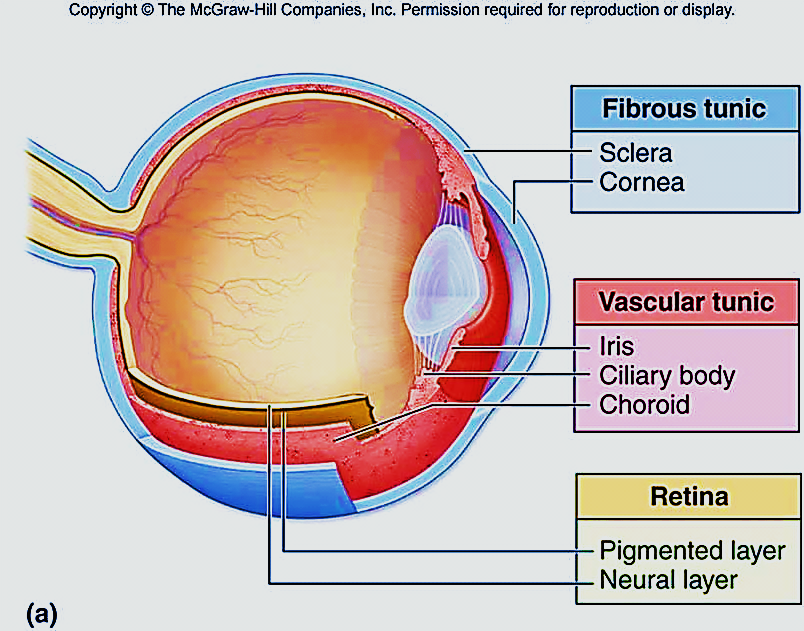 4
The external (fibrous) layer
A- the cornea 
B- the sclera
The cornea
Dome shape, transparent, non vascular 
   anterior part of the outer (fibrous) layer

 Is richly supplied with sensory nerve endings

 Is kept wet by the secretion of the tarsal &
     lacrimal glands
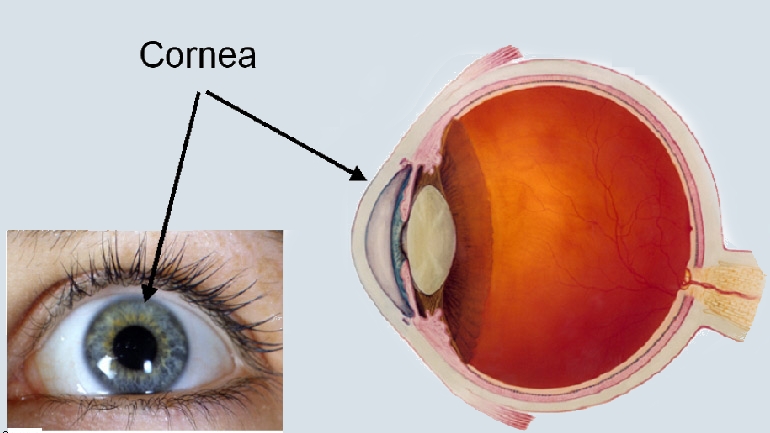 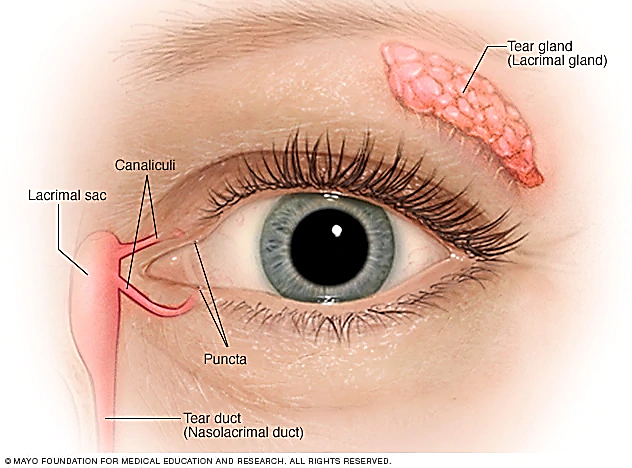 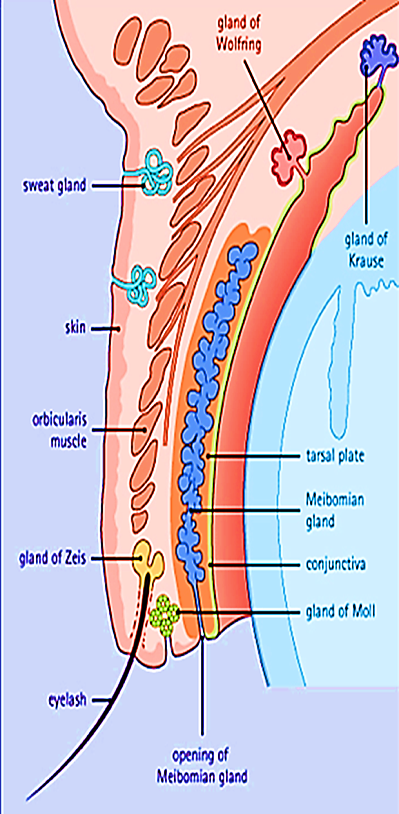 6
Histologically the cornea composed of 5 layers:

A- Anterior epithelium
B- Bowman’s membrane
C- C.T. layer or stroma
D- Descemet’s membrane
E- Endothelium
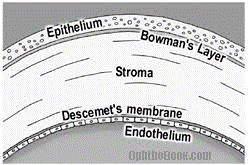 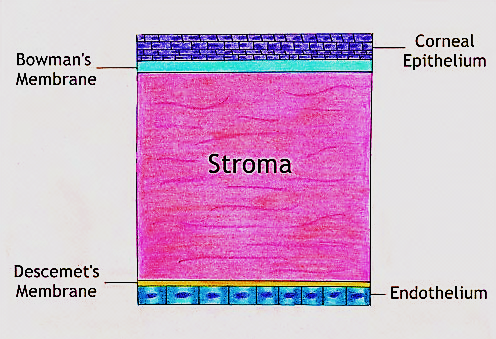 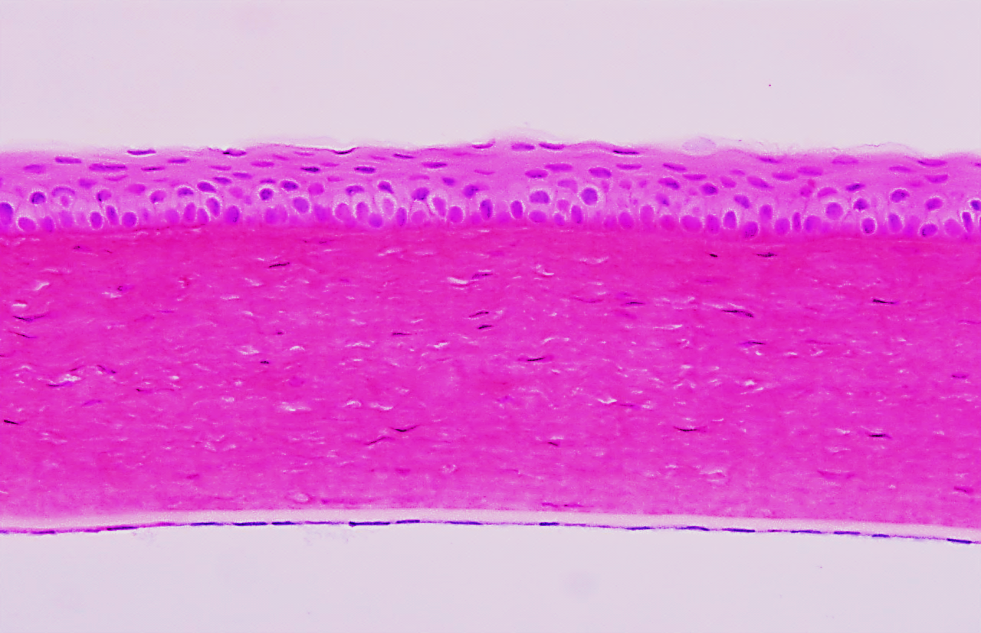 C.T.
(H&E section in cornea)
7
1- Anterior epithelium
It is non- keratinized stratified squamous epithelium

It consists of 5-6 layers of cells

The basal cells are columnar, show many mitotic figures, indicating high capacity of cell renewal & repair. 

intermediate layer consists of 3-4 layers of polyhedral cells, is richly supplied with free nerve endings (trigger blinking reflex)


The surface corneal cells are squamous show microvilli which function to retain a thin tear film over the corneal epithelium. 

The epithelium is transparent due to continuous evaporation of water from its surface, & active exocytosis from endothelium
8
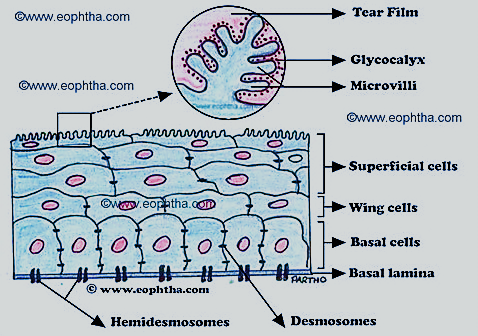 (The corneal epithelium)
9
2- Bowman’s membrane

It is a thick , non-cellular membrane BELOW  the epithelium basement membrane

Formed of protein fibers (collagen type I )

It acts as protective barrier to 
    the stroma against infection & to
    support sub-epithelial nerve plexus 

If injured heals by scar, and 
     causes corneal opacity
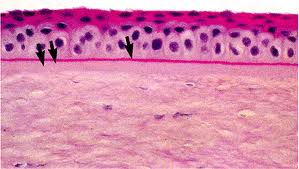 Bowman’s membrane
10
3- C.T. (stroma)




The thick layer of cornea  (90% of the corneal thickness) 

It is formed of layers of parallel collagen fibers  
   (types I) arranged at right angles with each other.

the uniform arrangement of the 
    collagen fibers contributes to the corneal transparency
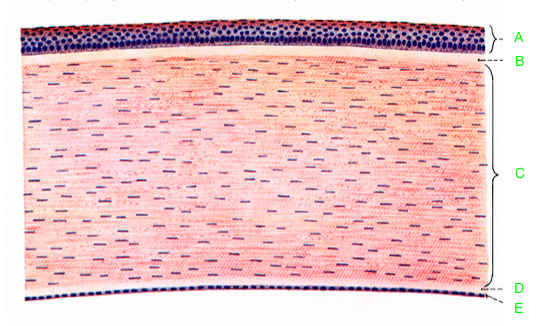 corneal stroma
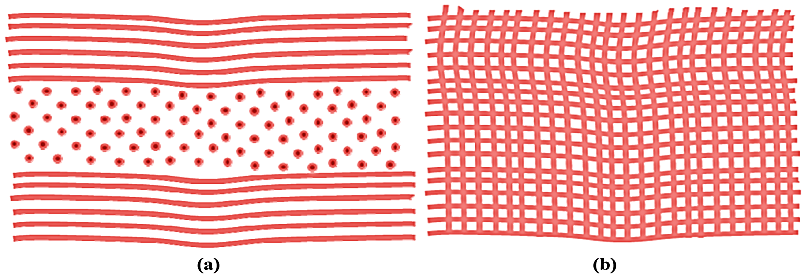 11
Between the collagen fibers
    there are fibroblast- like cells 
     Called keratocytes.
    Play role in keeping it transparent,
    healing its wounds & synthesizing
     its components. 

the ground substance 
    secreted by  these cells 
    maintain the organization
    & spacing between collagen 
      fibers
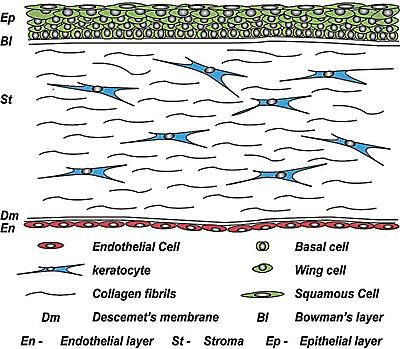 12
LASIK: 
Surgical technique used to improve the shape or curvature of cornea to correct certain visual abnormalities
In this technique the corneal epithelium is displaced as a flap and the stroma is reshaped by an excimer laser which vaporizes collagen & keratocytes in a highly controlled manner with no damage to adjacent cells or ECM 
Then the epithelium is repositioned
 and  the rapid regenerative 
response of the epithelium  will 
reestablish normal corneal physiology
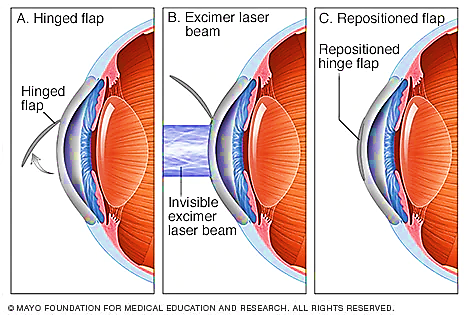 13
4- Descemet’s membrane

It is a thick homogenous non-cellular membrane composed of fine collagen fibers 
Formed by the endothelial cells of the next layer
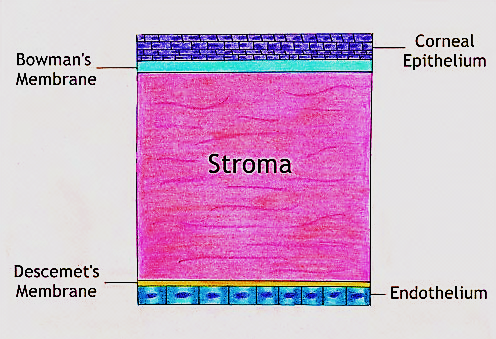 14
5- Endothelium
A layer of simple squamous cells (regenerate) 
Cells of this layer are active in: 
protein synthesis to maintain the Descemet’s membrane 
pumping sodium ions into the adjacent anterior chamber →dispose of any excess fluid in stroma → maintain corneal transparency
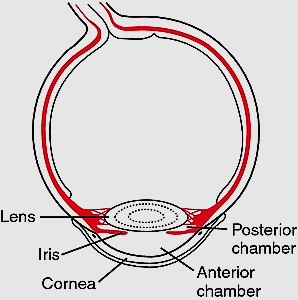 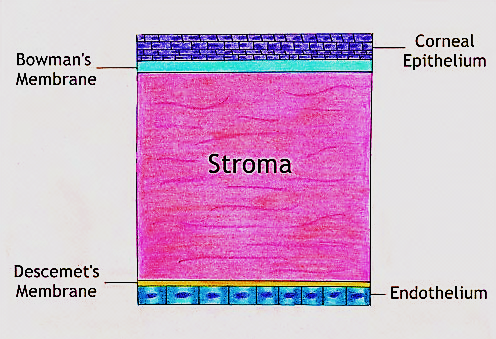 15
Why is  the cornea transparent?
Avascular, no lymphatics

The surface epithelium is non-keratinized

Regular arrangement of C.T. fibers & cells in the stroma

Cells, fibers & matrix of corneal stroma have the same refractive index

The degree of hydration of the cornea is perfectly regulated
16
The sclera
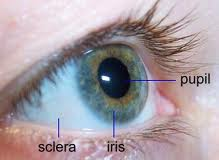 Is thick white, opaque, fibrous layer (5/6)


It provides protection & shape to the eye 

It consists of irregular white collagenous fibers, elastic fibers, fibroblasts

Formed of 3 layers (episclera, sclera proper (stroma) & lamina fusca)

Is covered by conjunctiva (clear mucus membrane)
17
The sclera is surrounded with Tenon’s capsule (fascia) which provides attachment to the extra-ocular muscles
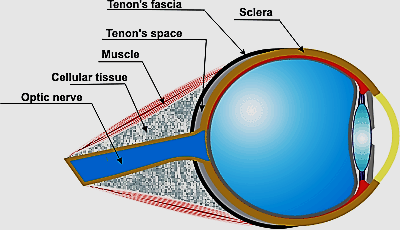 ss
(Sclera and orbital muscles)
18
The corneo- scleral junction ( limbus)
Transitional area between cornea & sclera, contains stem cells for the corneal epithelium
Is highly vascular zone 
The corneal epithelium is continuous at the limbus with the bulbar conjunctiva which covers the sclera
Bowman’s membrane stops abruptly at limbus
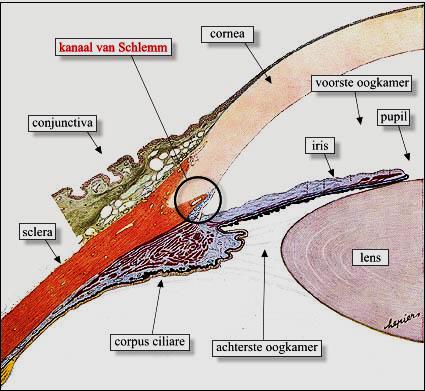 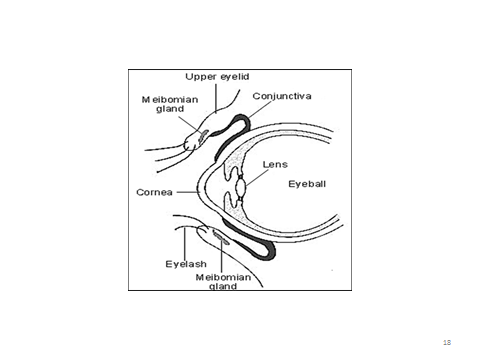 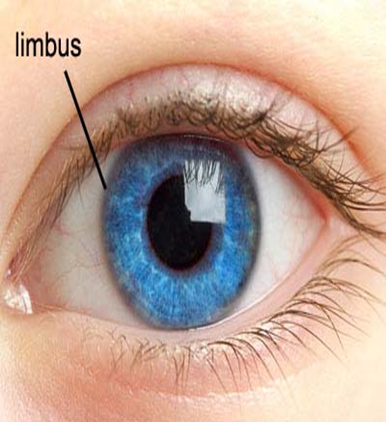 19
The regular stroma of the cornea is continuous with the irregular stroma of the sclera. At the point also there is canal of Schlemm( the aqueous humor is drained through that canal → venous system) .. (Glaucoma)



Descemet’s membrane become continuous with the Trabecular meshwork (spaces of Fontana)

The endothelium on the posterior surface of the cornea extend & become reflected on the anterior surface of iris
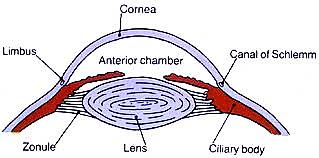 20
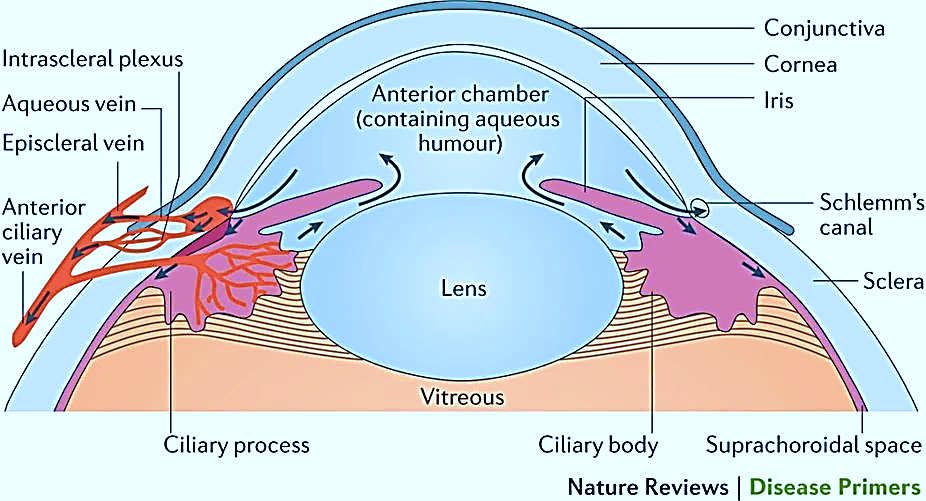 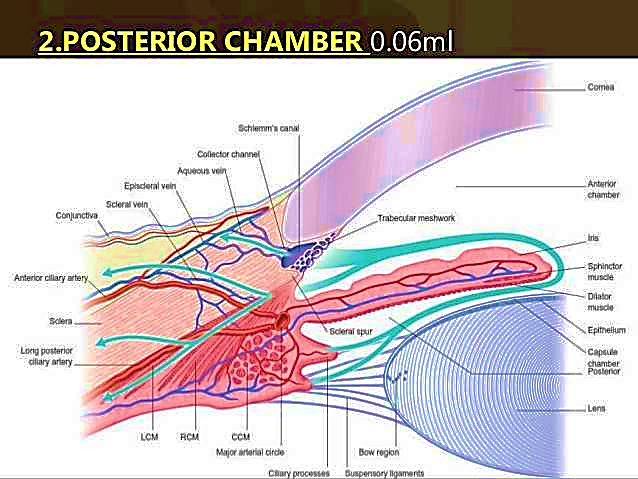 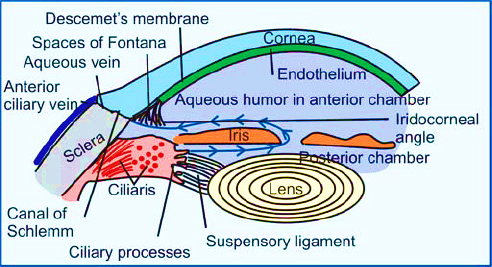 Canal of Schlemm & Spaces of Fontana
21
The middle (vascular) layer: uvea
A- Iris
               B- Ciliary body
        C- Choroid
The middle ( vascular, muscular, pigmented) layer of the eye
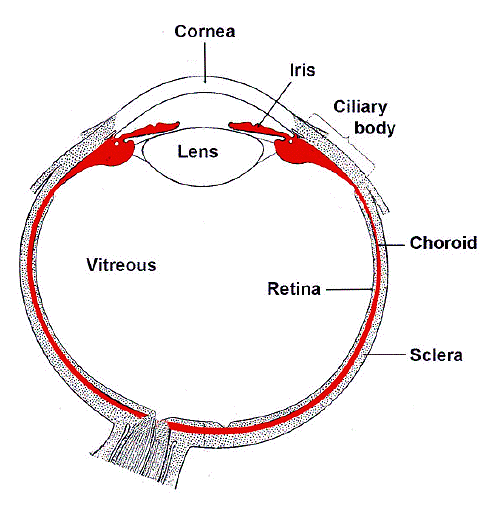 23
The Iris
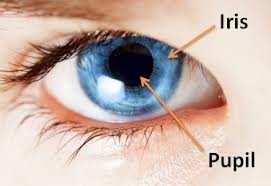 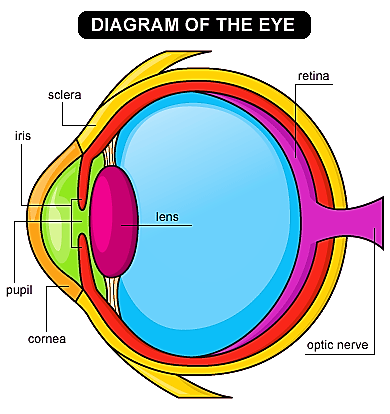 is  the colored disc present between
     the anterior & posterior chambers of the eye.

The pupil is the round open in the center of the iris

The iris changes the pupil size to control amount of  light & depth of focus

Its posterior surface share in the formation of aqueous humor
24
Structure of the iris 

1- Anterior surface

2- Stroma
Loose vascular C.T. 
Muscles of the iris (2 ms)

3- Posterior surface
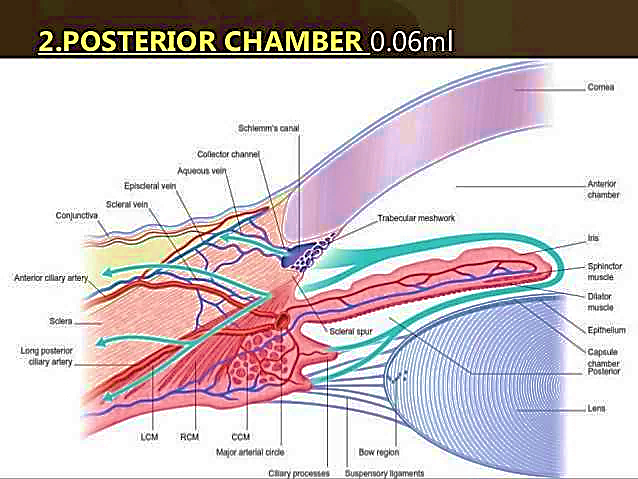 Lens
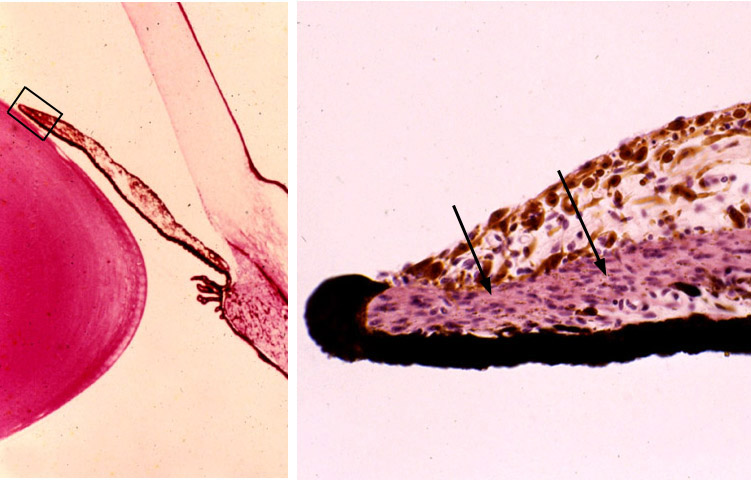 Anterior Surface
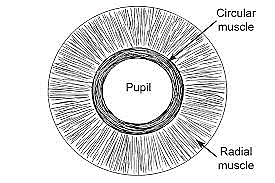 Constrictor papillae
Posterior Surface
25
Anterior surface: lined by endothelium which is continuous with that covering the posterior surface of the cornea  & melanocytes 

Posterior surface: made of 2 layers of pigmented cuboidal epithelium continuous with that covering the Ciliary body, share in formation of …….?
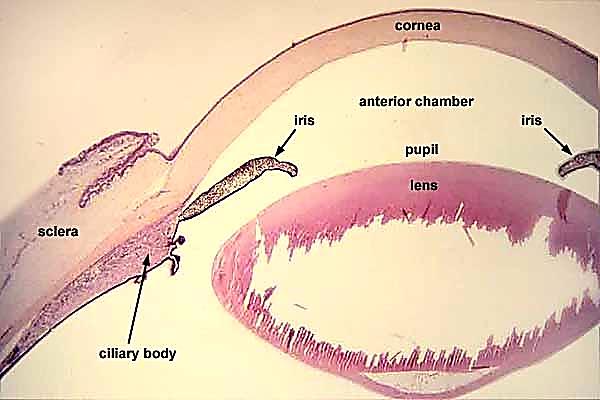 26
Inside of iris (Stroma): 
Loose vascular C.T., rich in B.V. , fibroblasts, melanocytes 

Muscles of the iris: 
The dilator pupillae muscle: is  myoepithelial cells partially pigmented  Radially arranged  at the periphery of the iris. Its  contraction→ dilate pupil ( sympathetic)
The sphincter pupillae muscle:  circular band of smooth ms,  encircling the pupil. Its contraction → constrict the pupil … (parasymp)
D
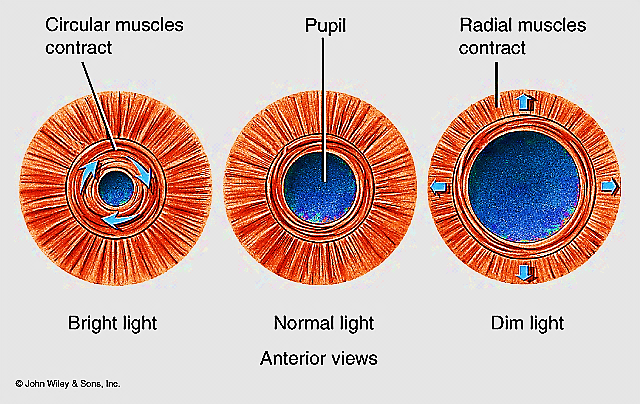 C
27
Sphincter  pupillae
Dilator pupillae
The ciliary body
Is a thick, triangular part at the level of the lens  (composed of Ciliary processes & Ciliary muscles)

The Ciliary processes are attached to the suspensory ligaments of the lens & its epithelium form aqueous humor

Ciliary body has 3 functions:
Accommodation
Production of aqueous humour
Maintenance of lens zonules 
      (ligaments)
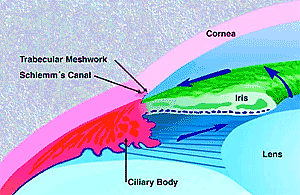 28
Histological structure of Ciliary body :
 
1- The ciliary epithelium
 
2-  Vascular stroma

3- The ciliary muscle
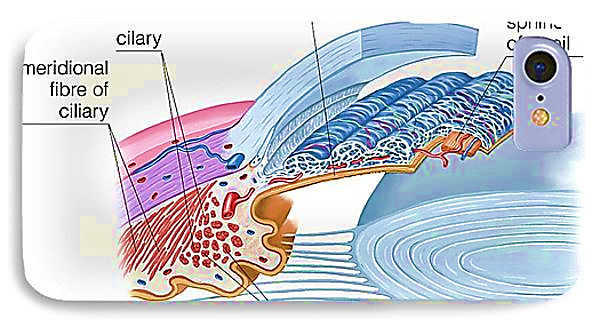 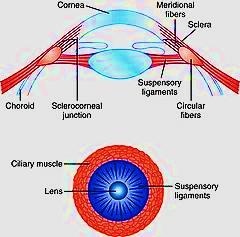 29
1- The ciliary epithelium:

 a) It composed of two layers of cuboidal epithelium. 

 c) The surface layer is non-pigmented (A) ???
       while the deep layer is pigmented (B) rich in melanin &     
       continues with retinal pigmented epithelium

 d) It secrets the aqueous humor
A
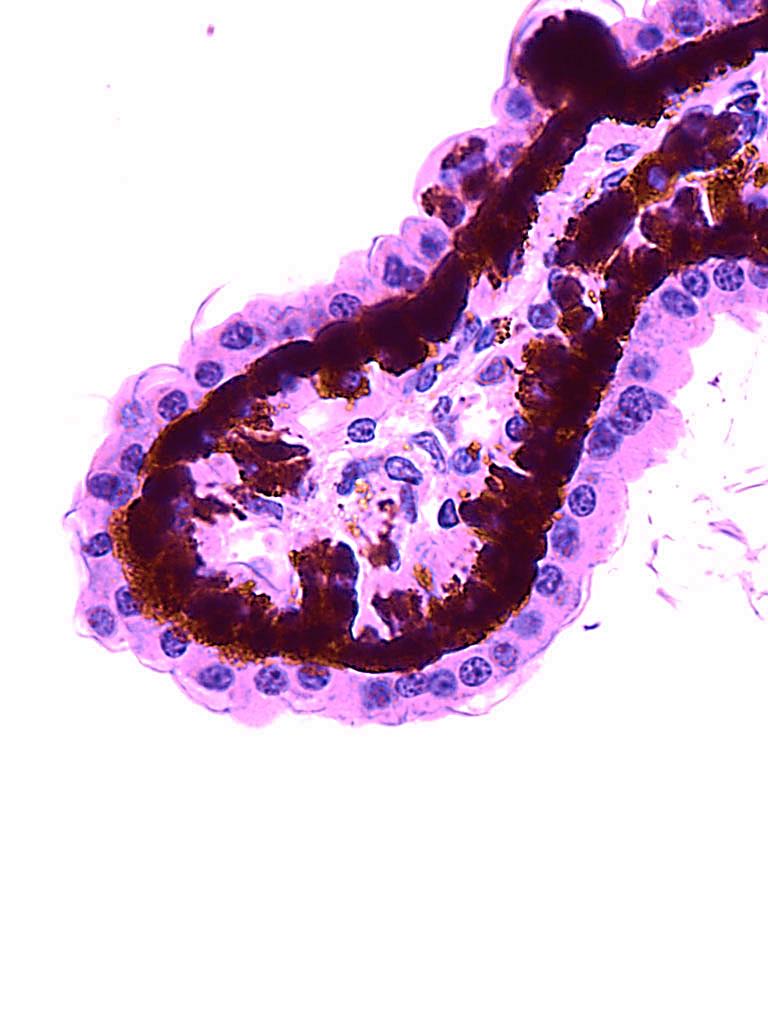 B
30
2- Stroma:
      loose, vascular C.T., elastic fibers, & melanocytes

3- The ciliary muscle: 
smooth muscles attached to the suspensory ligament of  the lens.
They are responsible for the process of Accommodation
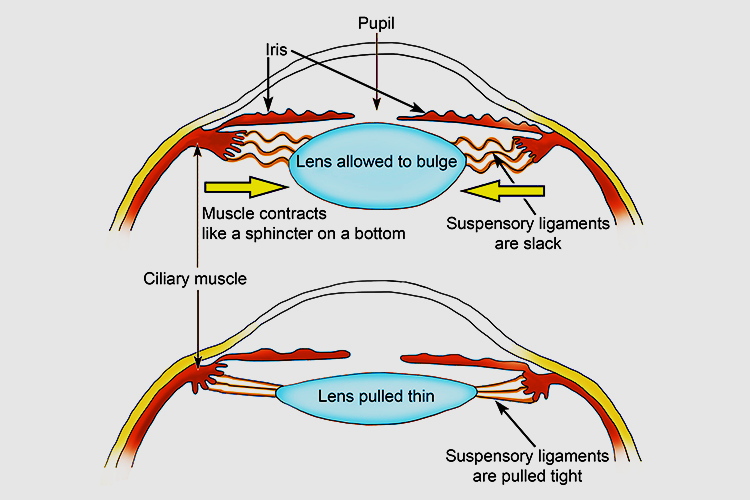 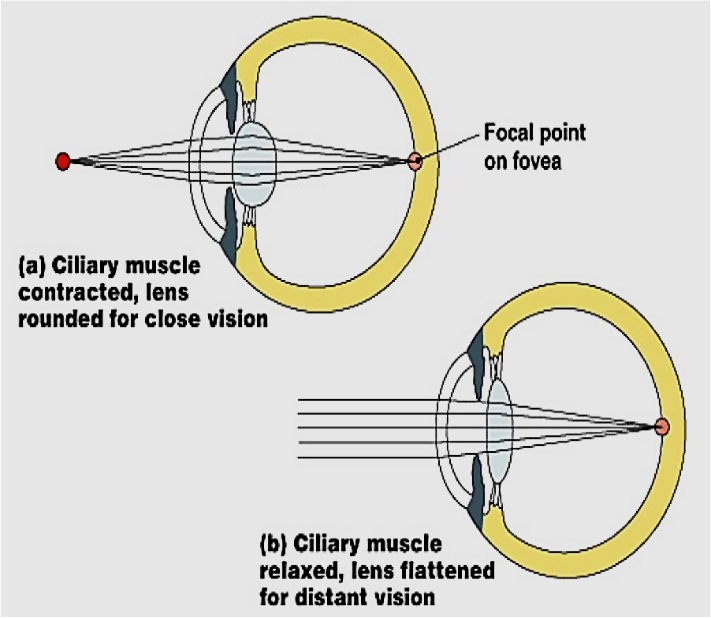 31
The choroid
Is the highly vascular, pigmented  part of the uvea. lies posterior to the Ciliary body

Presents between the sclera & the retina

Highly pigmented & highly vascular
     it absorbs light & provides 
     retina with O₂ & nutrients
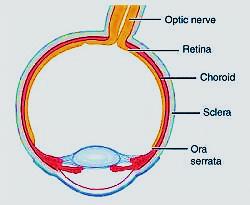 32
Structure of the Choroid

Outer layer: The suprachoroidal lamina (SCL) 

Middle layer: The choriocapillary lamina (CCL) 

Inner layer: Bruch’s membrane
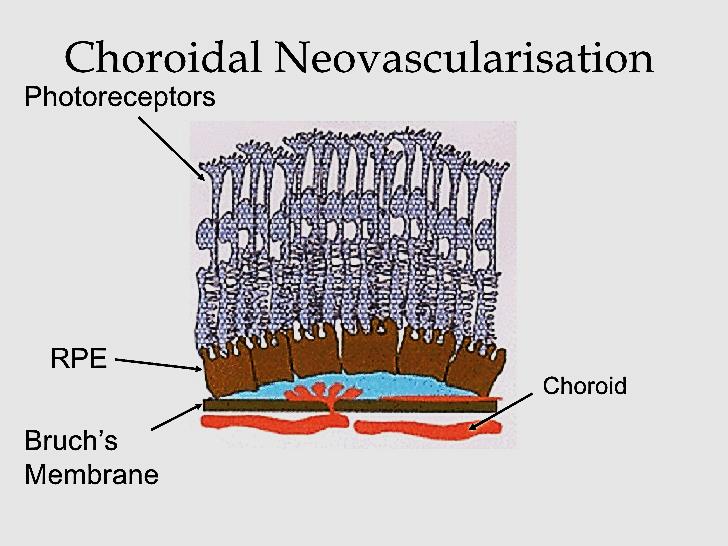 Sclera
33
The suprachoroidal lamina:     (the outer layer)
beneath the sclera
thin, highly vascular C.T. layer, ↑ with melanocytes, fibroblasts & macrophages

The choriocapillary lamina:    (the middle layer)
dense network of fenestrated capillaries which is essential for nutrition & maintenance of the retina

Bruch’s membrane :     (the innermost layer – 5 layers)
    A hyaline sheet composed of 5 layers (no cells)
34
Layers of Bruch’s membrane 5 layers :
Elastic fibers … middle layer  
Collagen fibers  .. on each side of the elastic fiber
Basal lamina of endothelial cells of chorio- capillary B.V. .. one side 
Basal lamina of pigmented epithelium of the retina 
      .. on the other side
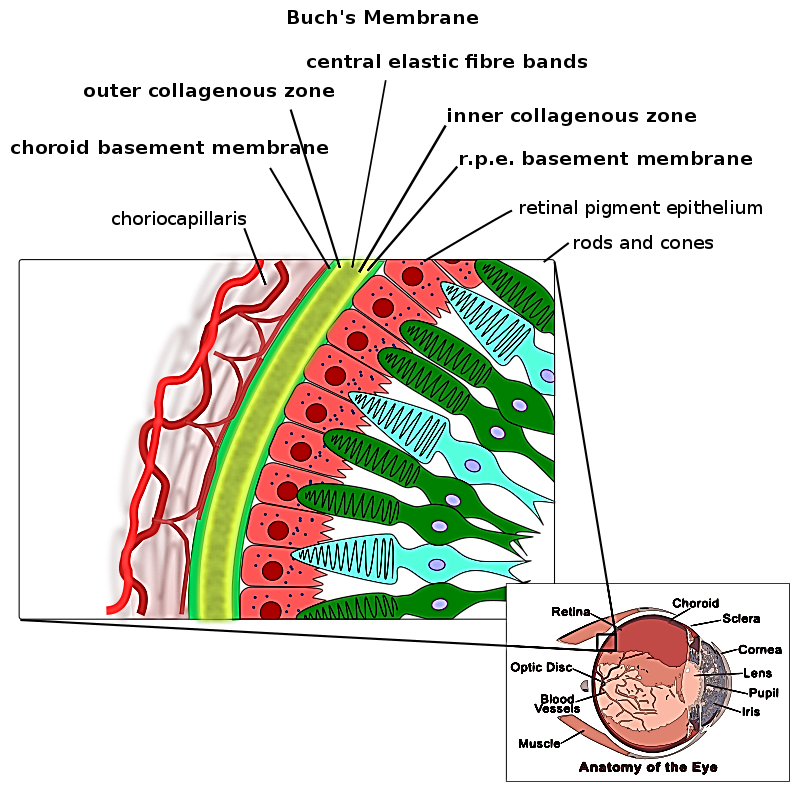 35
chambers of the eye
Anterior chamber: between the cornea & iris contains Aqueous humor

Posterior chamber: between the iris & lens contains aqueous humor

The vitreous chamber: between the lens & retina 
    contains transparent, colorless
    gelatinous mass called vitreous humor…
    Eye floaters ….?
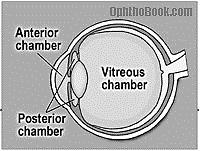 36
The lens
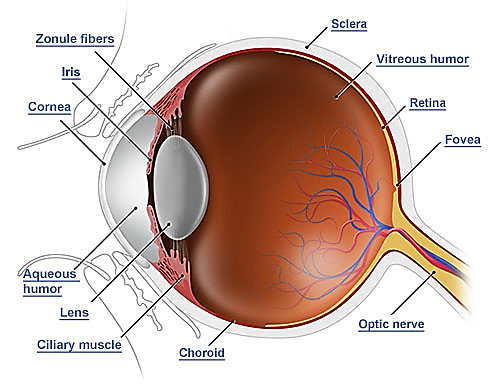 Is transparent, avascular
     biconvex disc, behind the pupil

Attached to the Ciliary body by zonule (suspensory ligament of lens)
Lens composed of 3 parts : 
   capsule, cortex, nucleus

The capsule is transparent, surrounds the lens completely, elastic & is composed of type IV collagen. It is synthesized by the lens epithelium
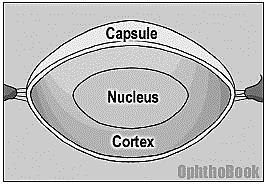 37
Structure of the lens:
Capsule
Subcapsular (lens) epithelium
Lens fibers

Lens epithelium:   single layer of cubical cells  covers the anterior  & lateral surfaces of the lens located between the lens capsule  & cortex  (lens fibers) = subcapsular

The lens epithelium regulate most of the homeostatic functions of the lens. 

The lens epithelium also serve as the progenitors for new lens fibers
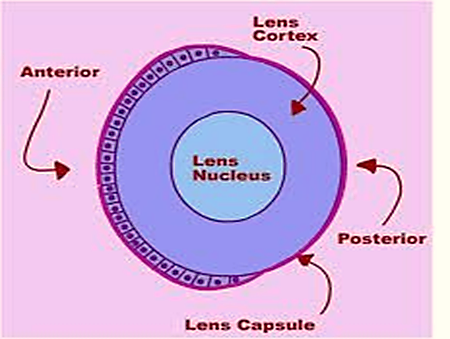 38
The lens fibers form the bulk of the lens (cortex). They are long, thin cells, which lost their nuclei & organelles and change to transparent fibers contain only microtubules & ribosomes. 

the fibers filled with proteins ( Crystallins) which highly specialized for light reflection

The lens fibers stretch lengthwise from the posterior to the anterior poles and. If cut along the equator, it appears as a honeycomb.
39
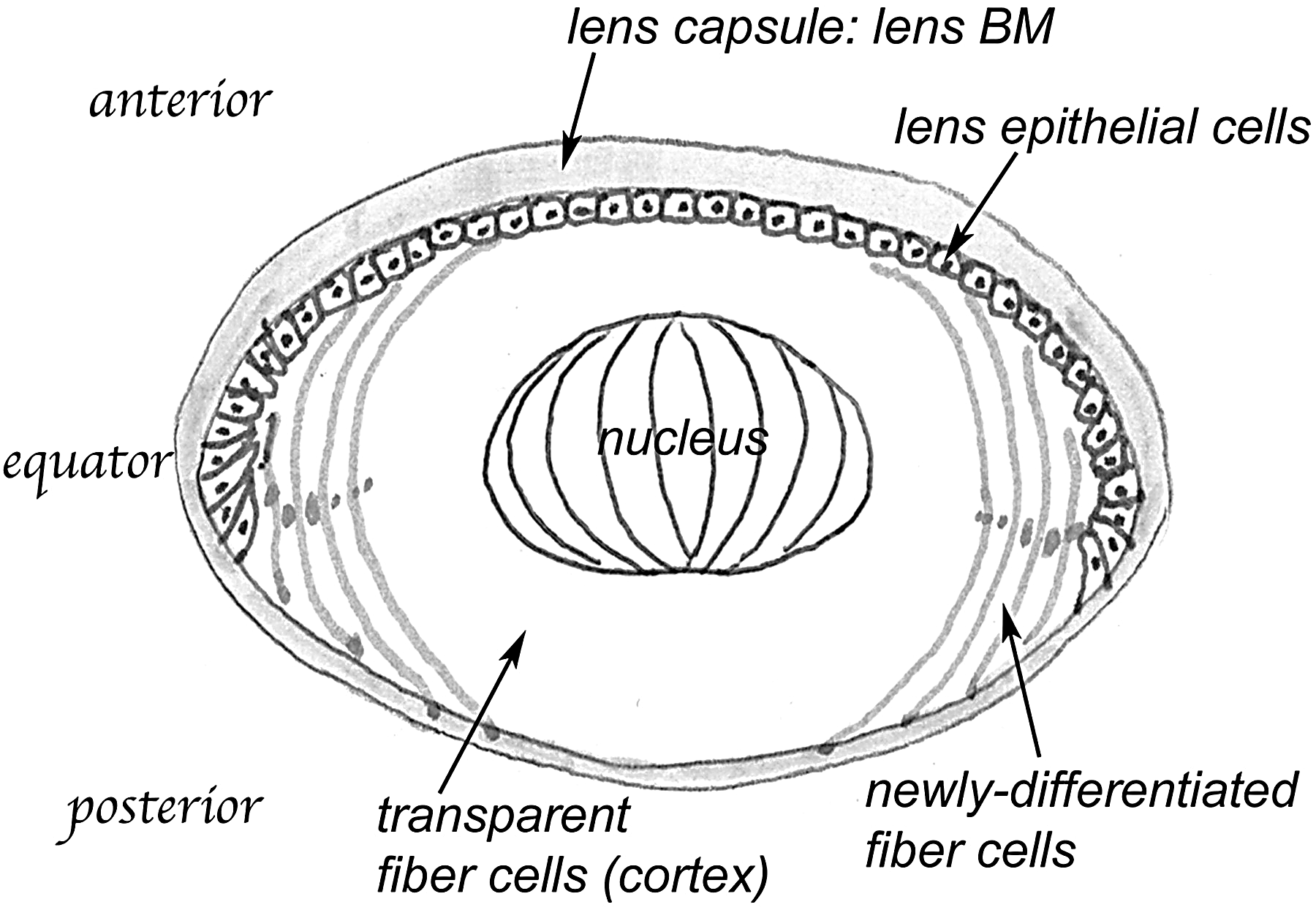 (Lens fibers)
40
The lens is divided into regions depending on the age of the lens fibers.

From in to out  they are
Embryonic nucleus → 
Fetal nucleus→
Infantile nucleus→     
Adult nucleus→ 
then outer cortex.
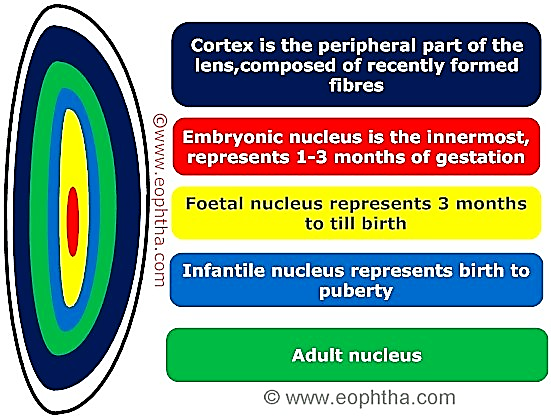 (Arrangement of layers lens nucleus)
41
The inner ( nervous ) layer
The retina
The retina
is the inner most layer , responsible for Photoreception 

Composed of 2 layers : pigmented epith.  & photosensitive layers

Photosensitive layers  consists of layers of neurons interconnected by synapses

It contains the photoreceptor cells : Rods & Cones

Rods function mainly in dim light and provide black-and-white vision

Cones support day time vision and the perception of color
43
1- Pigmented epithelium: 
Single layer of cuboidal cells e basal rounded nuclei their basal surface attached to the Bruch’s membrane of choroid

Their apical surface has many microvilli which interdigitate with the tips of rods & cones (Retinal detachment)
They contains numerous melanin granules

The lateral membrane of adjacent cells shows tight junctions .The cells form blood- retinal barrier

Their cytoplasm contains mitochondria, phagocytic vacuoles, 2ry lysosomes, sER
44
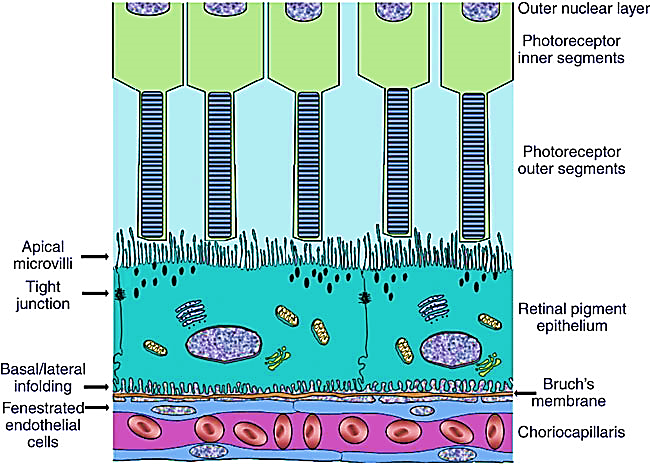 Function of Pigmented epithelium: 
Form a dark layer that absorb light & prevent  glaring
Store , release, transport  vit. A  to rods & cones
Form the blood –retinal barrier
Phagocytize old discs present at the tips of rods & cones
45
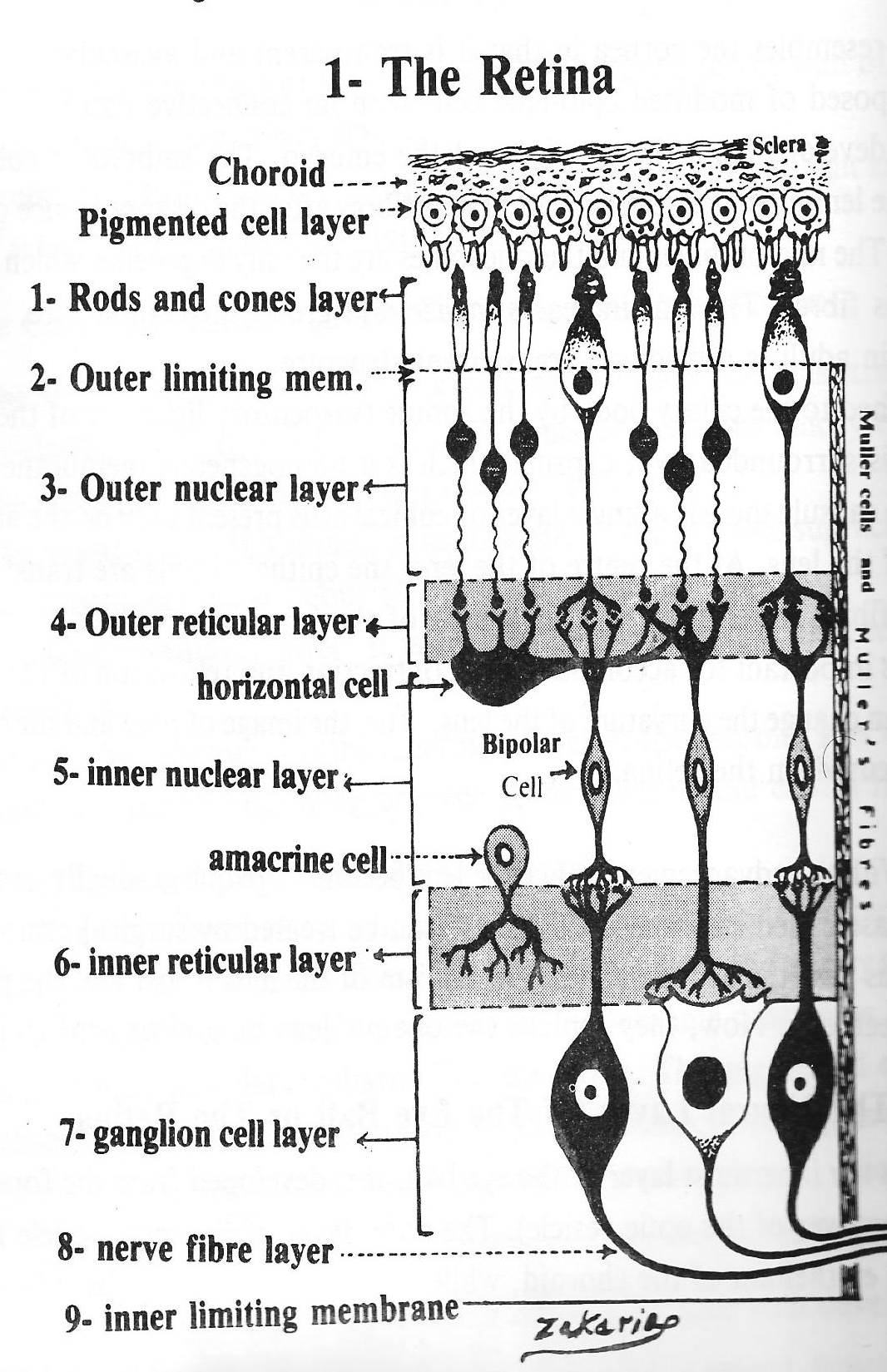 Layers of the retina (10):
pigmented epithelium
Rods & cones layer
Outer limiting membrane
Outer nuclear layer
Outer plexiform layer
Inner nuclear layer
Inner plexiform layer
Ganglion layer
Optic nerve layer
Inner limiting membrane
46
2- Rods & Cones layer: photoreceptors
                                         
                                   a- Rods : dim light vision (↑ in #)

Outer thin segment: contains transverse discs filled with Rhodopsin, discs are continuously renewed & separated from cell membrane

Connecting stalk: contain modified cilium

Inner segment: contains cell organelles 
      that form  the Rodopsin 

Cell body: contains nucleus

Synaptic region: which synapse with bipolar nerve cells & horizontal cells
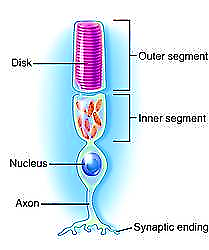 47
b- Cones : bright light  & color vision
Outer cone shaped segment: contains flat discs which contains iodopsin pigment. These discs are infolding  of  
     cell membrane
Connecting stalk: contains cilium

Inner segment : contains all cell organelles  
      & forms iodopsin

The nuclei of cones are arranged in one 
       horizontal level near the outer limiting membrane

Synaptic region :which synapse with bipolar nerve cells & horizontal cells
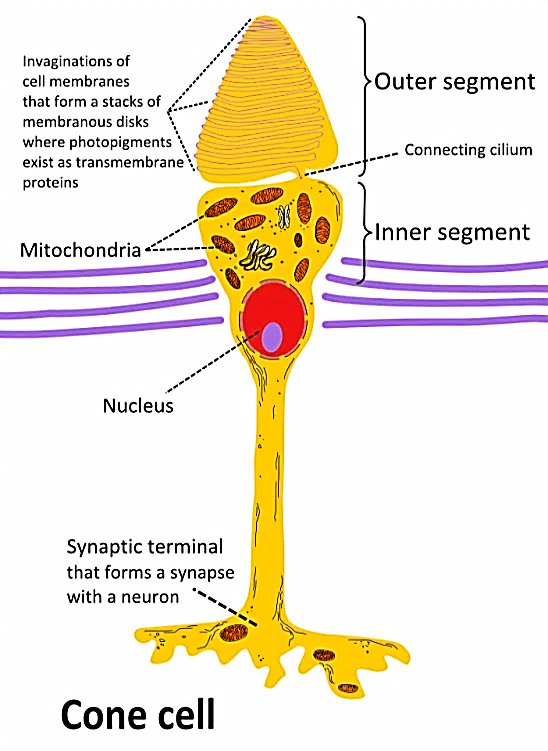 48
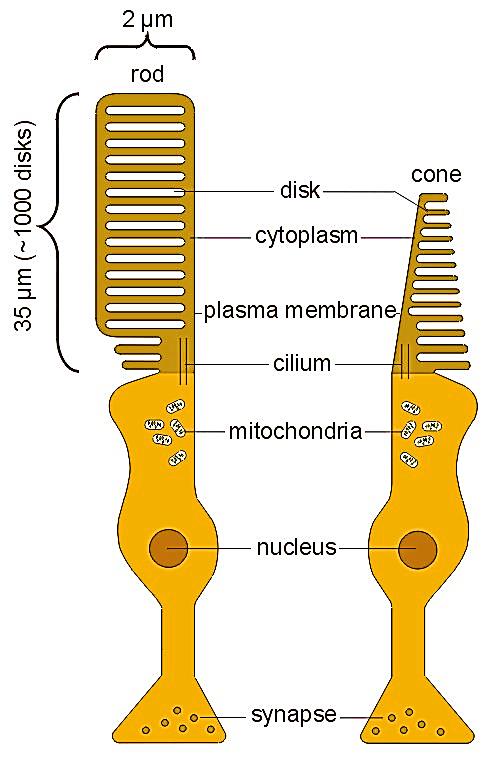 Structure of rods and cones
49
3- outer limiting membrane
Dark line represent junctional complexes between processes of Muller cells ( glial cells) & the photoreceptors

4- outer nuclear layer:
Contains the cell bodies of rods & cones ( 1st order neuron)


5- outer plexiform layer: 
contains the synapses between synaptic processes of rod & cone cells and the dendrites of  the bipolar & horizontal cells
50
51
6- Inner nuclear layer: contains the cell bodies of 4 cells:

Bipolar nerve cells (2nd order neuron) : its dendrites synapse with the synaptic processes of rods & cones

Horizontal cells: large branched cells, interconnect the synaptic terminals of rods & cones with bipolar cells

Amacrine cells: interconnect axons of bipolar nerve cells & dendrites of ganglion cells

Muller cells: neuroglia, their processes extend from the inner limiting membrane to the outer limiting membrane
52
7- inner plexiform layer: 
contains synapses between axons of bipolar nerve cells & dendrites of ganglion cells, also synapses of amacrine cells

8- ganglion layer:
Ganglion cells (3rd order neuron), are nerve cells with vesicular nuclei & basophilic cytoplasm. Their dendrites synapse with axons of bipolar cells .

Their axons form the fibers of optic nerve. Retinal B.V. present between ganglion cells
53
9- optic nerve layer: 
The axons of ganglion cells pass at right angle to form optic nerve. The optic nerve fibers are non mylinated at their origin , then they become mylinated after they traverse the sclera 

10- inner limiting membrane:
Dark line formed by terminal processes of Muller cells
54
Fovea centralis:
It is the area of highest visual acuity (sharp vision)
Is a central shallow depression of macula  of the retina
Lacks retinal blood vessels
Contains Cones only



Optic disc ( blind spot):
 has no photoreceptors . Consists of optic nerve fibers
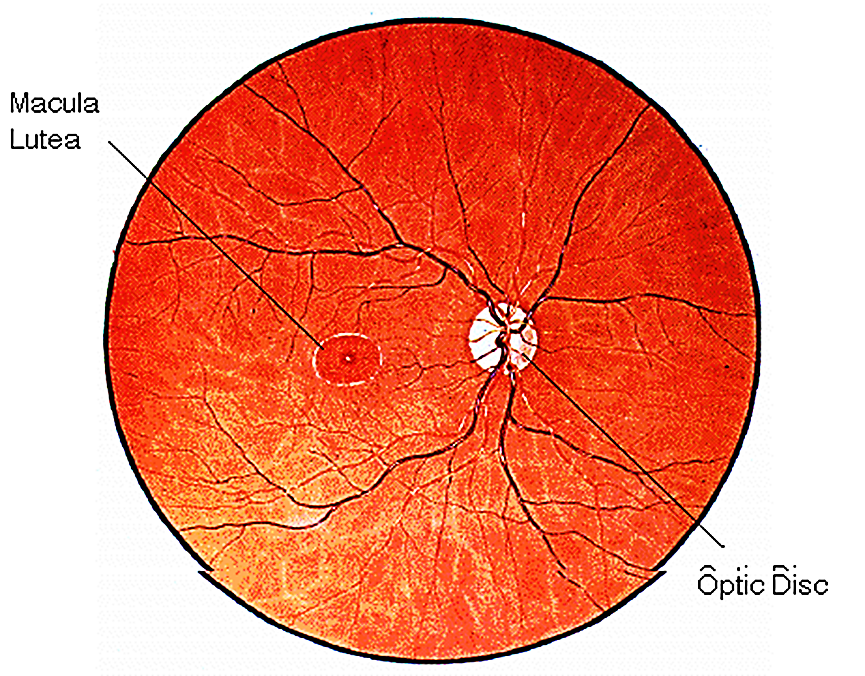 55
Accessory structures of the eye
1- the conjunctiva

2- the eye lids

3- the lacrimal apparatus
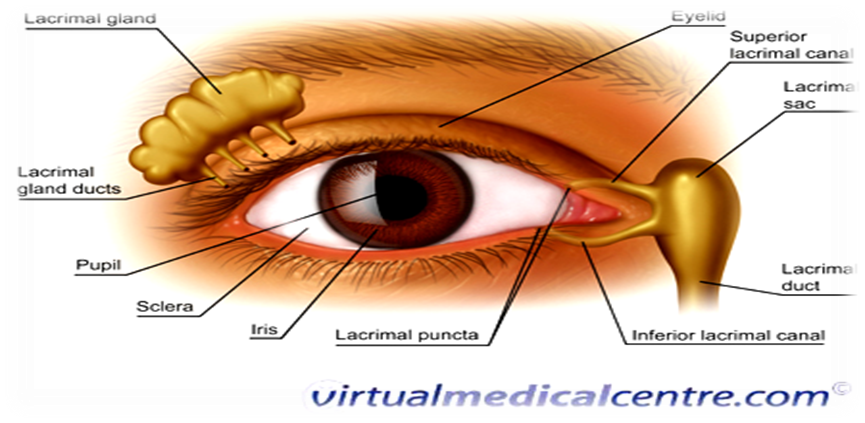 56
Conjunctiva

Very thin transparent mucus membrane

Covers the anterior part of the eye except the cornea & lines internal surface of the eye lids
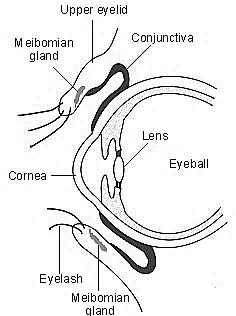 57
Parts of conjunctiva:
Bulbar conjunctiva: attached to anterior part of sclera. Formed of st. columnar epith e goblet-like cells supported by a thin lamina propria of loose vascular C.T.

Palpebral conjunctiva: lines eye lid from inside.

Fornix: is the junction between the bulbar & palpebral parts .
58
Eye lid
From outside is covered e thin skin that has  no subcutaneous fat. From inside is lined with palpebral conjunctiva.

3-4 rows of eye lashes at lid
   margin. Zeis glands are
   sebaceous glands open at the
   follicles of eye lashes. 
  Moll glands are sweat glands 
  open between the eye lashes
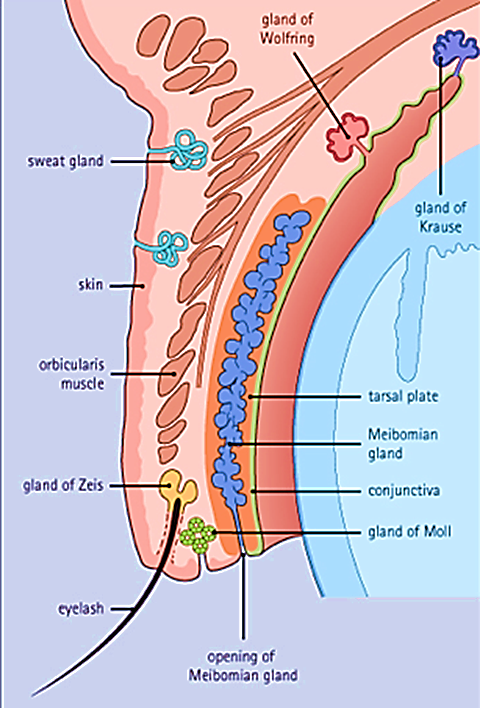 59
Skeletal muscle: 
  bundles of orbicularis oculi


The tarsal plate is fibrous plate 
 contains the Meibomian gland 
(modified sebaceous gland-
oily secretion)
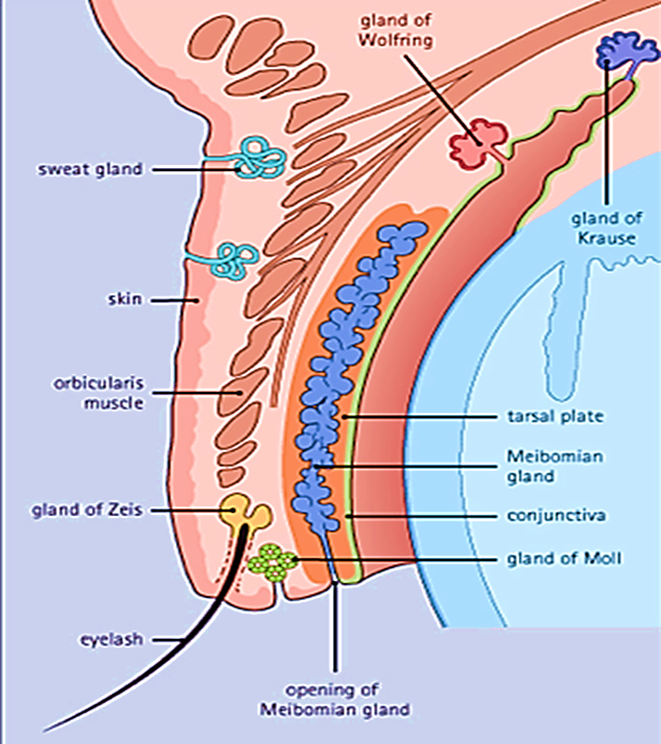 60
Lacrimal apparatus






The lacrimal glands: are compound tubulo- alveolar.
     They secrete tears
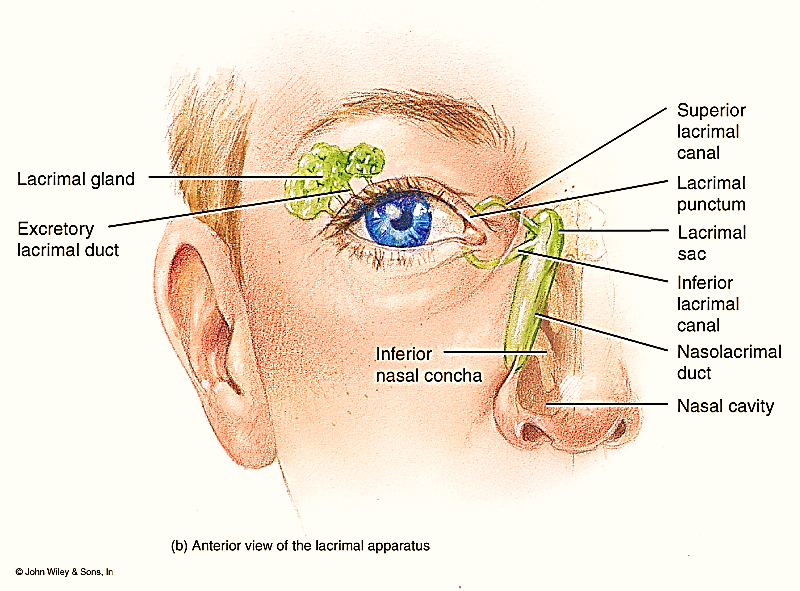 61
Lacrimal canaliculi:  present on the medial aspect of both upper & lower eyelid margins. They open into lacrimal sac. They drain the tears. Lined with stratified squamous epithelium

Lacrimal sac: wide tube, lined with pseudo- stratified columnar ciliated epithelium e motile cilia & goblet cells

Nasolacrimal duct: opens in the nasal cavity. Has similar epithelial lining as the sac
62
Thank you
63